Unit 2
Colours and Clothes
Lesson 8 
Danny’s Favourite Colour
Lesson 8   Danny’s Favourite Colour
重点单词：
1.want  v.想要 
2.paint  v.画；绘画；涂色，刷漆
             n. 绘画颜料，涂料；油漆
3. mix   v. 混合；调配　
4. rainbow n. 彩虹
5. out  adv.&prep. 在外面；
6. sky  n.天空
重点短语：
7.mix...and...把……和……混合在一起
8.come out  出来；出版 
9.in the sky 在天空
10. look at  看......
want vt.要，想要
知识点1
考向
My brother _______ an apple.
A. want eat		B. wants eating	 C. wants to eat	  D. wants eat
C
知识点2
paint   n. 绘画颜料、油漆 v.画，绘画、涂色；刷漆
考向
知识点2
paint   n. 绘画颜料、油漆 v.画，绘画、涂色；刷漆
考向
mix  v.混合；调配
知识点3
mix...and...把……和……混合在一起
eg：Please mix the milk and the water.
        请把奶和水混合在一起。
I can mix red and blue ________purple.
A. make              B. makes
C. making           D. to make
D
rainbow n.彩虹
知识点4
Look!  ________ rainbow is over there. It looks beautiful.A．A 　　　　B．An　　　C．The　　　D．/
C
out  adv.&prep. 在外面；在......外面
after   prep.在……之后，多用于时间。
知识点5
知识点6
come out   出来；出版
A rainbow comes out ________the rain.
A. when         B. before           C. after           D. until
C
eg：I play football on the playground after school.
       放学以后我在操场上踢足球。
after的反义词为before。
sky  n.天空
知识点7
in the sky 在天空，是固定短语。
eg：The bird is high in the sky.
        那只鸟高高地在天空中。
考查短语in  the sky“在天上”。也可用“a/an＋形容词＋sky”结构。
eg：a clear blue sky晴朗蔚蓝的天空
Many stars (星星) are ________ the sky at night.A．on  		B．in  		C．to  		D．out
A
1. mix...and...把……和……混合在一起
2. come out  出来；出版
3. in the sky 在天空
4. look at 看......
类似表达:
find 找到，侧重于表示结果；
look for 寻找，侧重于表示寻找的过程；
________ the blackboard. What can you ________ on it？
A．Look; see  		B．Look at; see
C．See; look  		D．See; look at
B
课文呈现
1)What's Danny's favourite colour？
Jenny：Hi，Danny. Do you want to paint with me？
Danny：Sure！
Jenny：Here is some red paint.
Danny：No, I don't like red.
Jenny：OK. How about blue？
Danny：Blue is good. But do you have yellow？
Jenny：Yes. Is yellow your favourite colour？
Danny：No，but I can mix  blue and  yellow to make green.
Jenny: That's right！ Is green your favourite colour？
Danny：Yes, it is.
2)I am a rainbow.
I am a rainbow. Look at me.
How many colours do you see？
I am red, orange and blue.
I am green, yellow and purple, too.
I come out after  the rain. High in the sky.
I am a rainbow. I want to say “Hi！”
I don't like red.
此句为否定陈述句。
当谓语动词是行为动词，主语不是第三人称单数时，其语序为：主语(非单三)＋don't＋动词原形＋其他。
eg：I don't like the pen.我不喜欢这支钢笔。
I ______ his name.
A. not know	B. know not	C. don't know	D. do know not
C
...,but I can mix  blue and  yellow to make green.
to+动词原形，不定式表示目的
You can buy some crayons ________ pictures.A．draw  B．drawing  C．draws   D．to draw
D
How many colours do you see？
辨析how many和how much
—________ people(人) are there in your family?—Three.A．How often   			B．How longC．How many   			D．How much
C
一、单项选择
1.—________people travel every year? 
—Perhaps when we are talking about it, more than 100 planes have taken off around the world.  
A. How many		B. How much		C. How long			D. How often
2.I can't ________my pen. Did you ________it？
A. find; look at	B. look at; see 	C. look for; look at		D. find; see
3.A rainbow comes out ________the rain.
A. when		B. before		C. after			D. until
4.I can mix red and blue ________purple.
A. make 		B. makes		C. making			D. to make
5.Here ________two red sweaters.
A. am　　		B. is　　		C. are　　			D. be
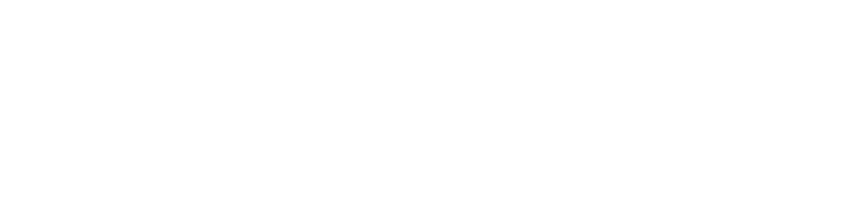 A
D
C
D
C
二、用所给词的适当形式填空
6.Do you want________(play) basketball with me?
7.________(look) at the blue sky. It's nice.
8.How many ________(class) do you have at school?
9.I buy crayons ________(paint)．
10.How about ________(mix) these colours?
to play
Look
classes
to paint
mixing
[Speaker Notes: 蜡笔油画棒]